1:1 寬度 720 的輔助框
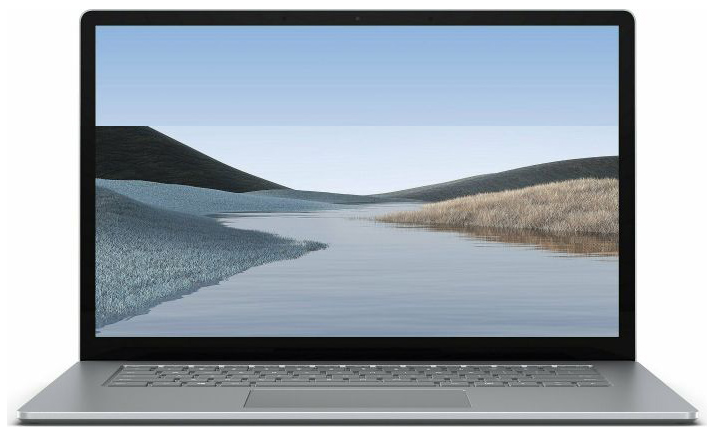 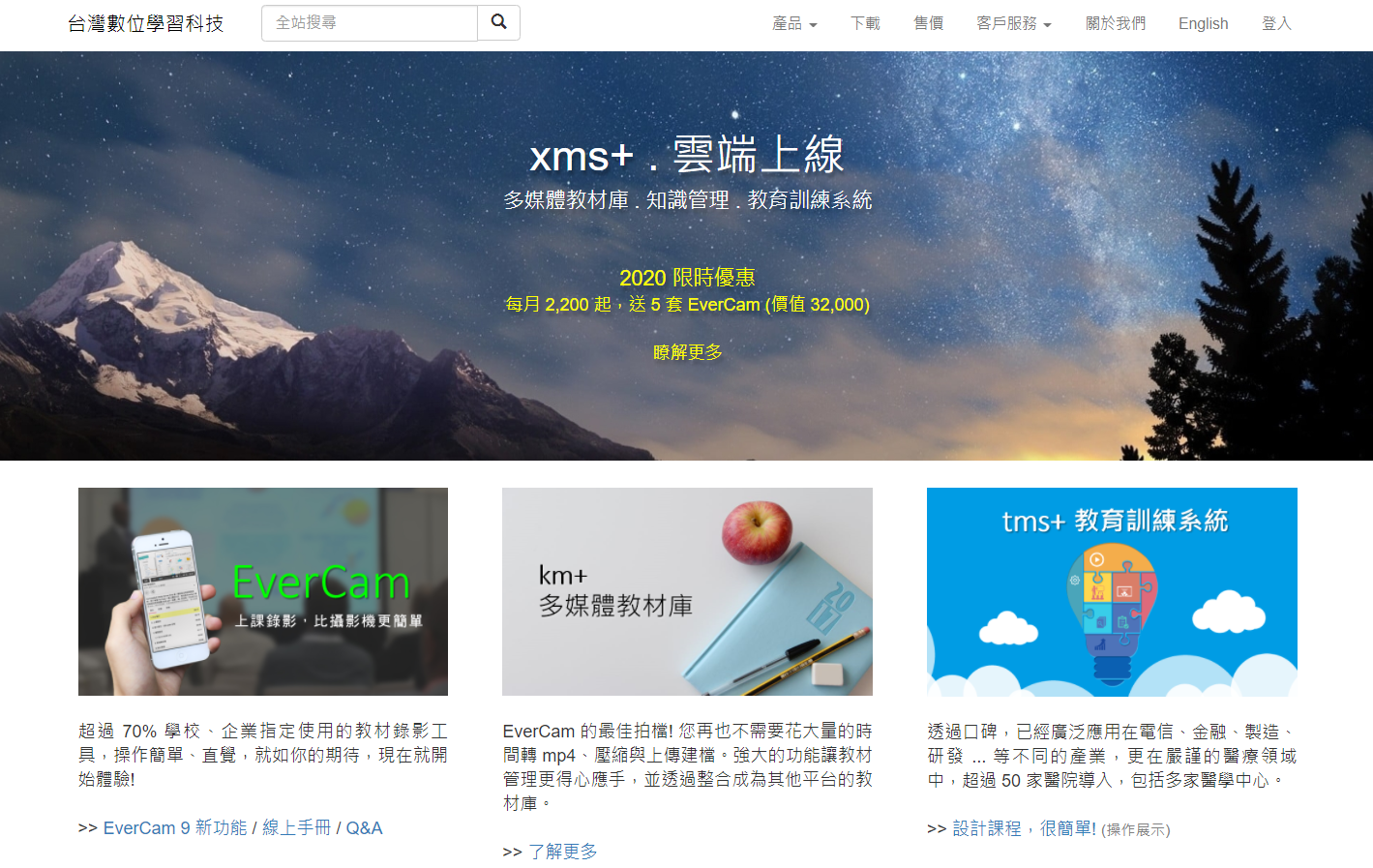 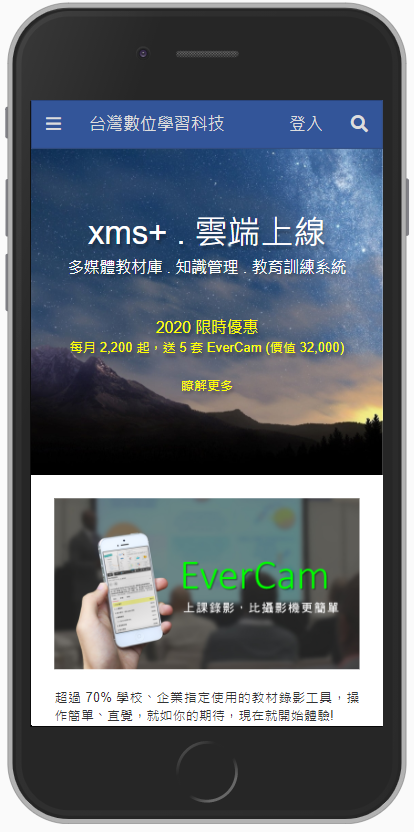 背景圖
高度
1:1 寬度 720 的輔助框
螢幕 1920x1080
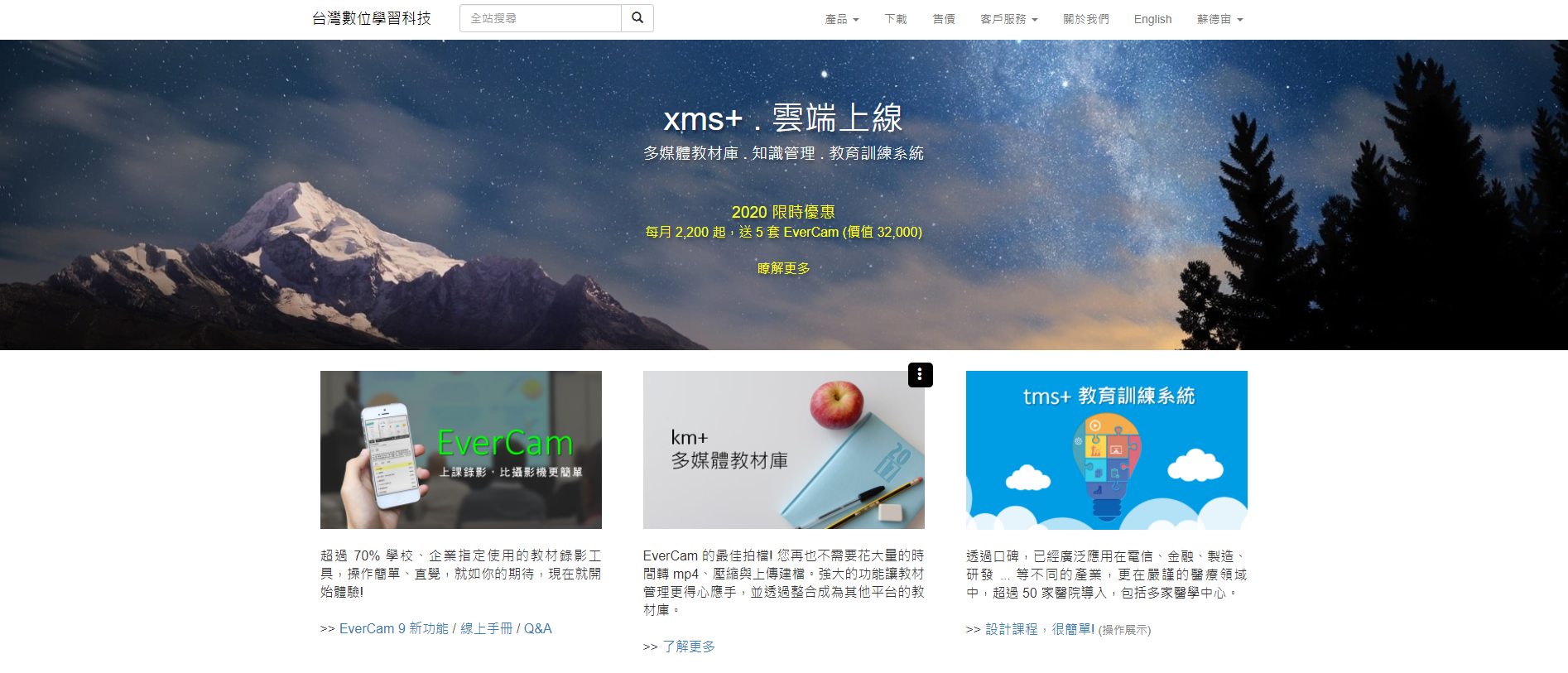 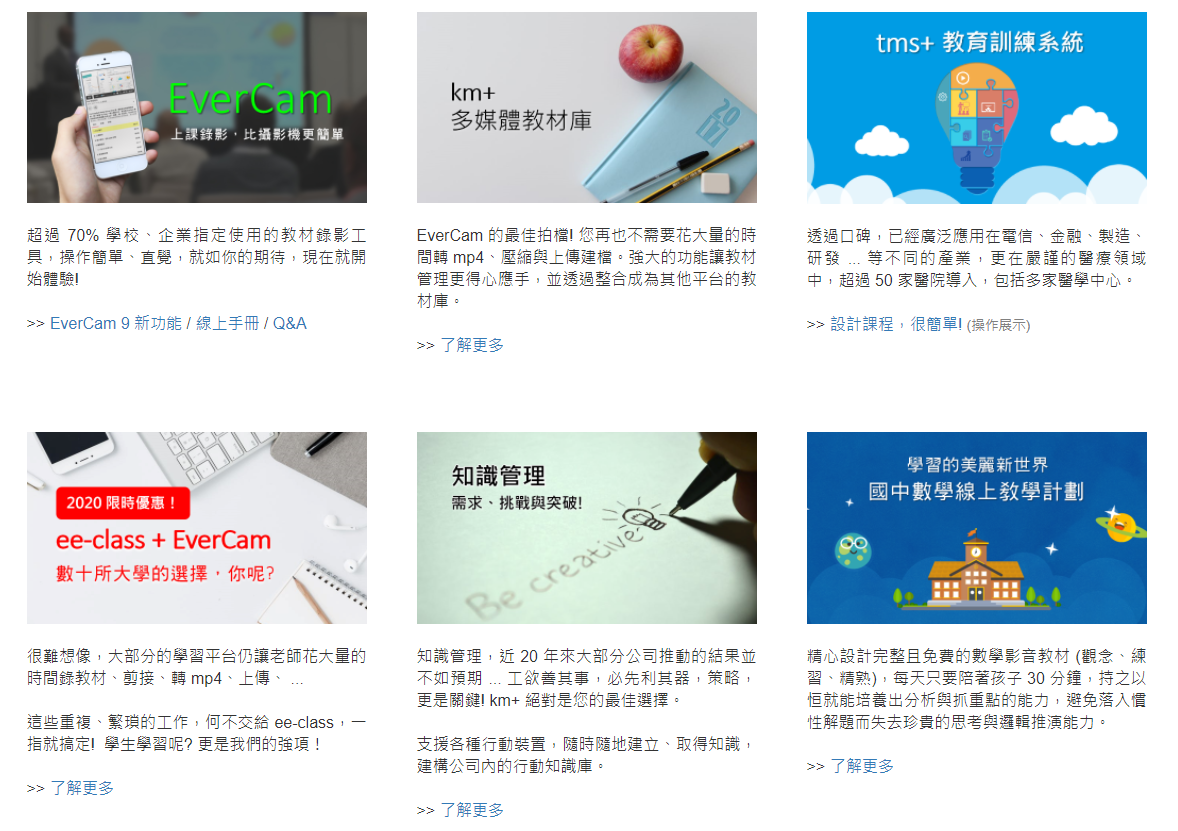 筆電 1280x720 (1920x1080 縮放 150%)
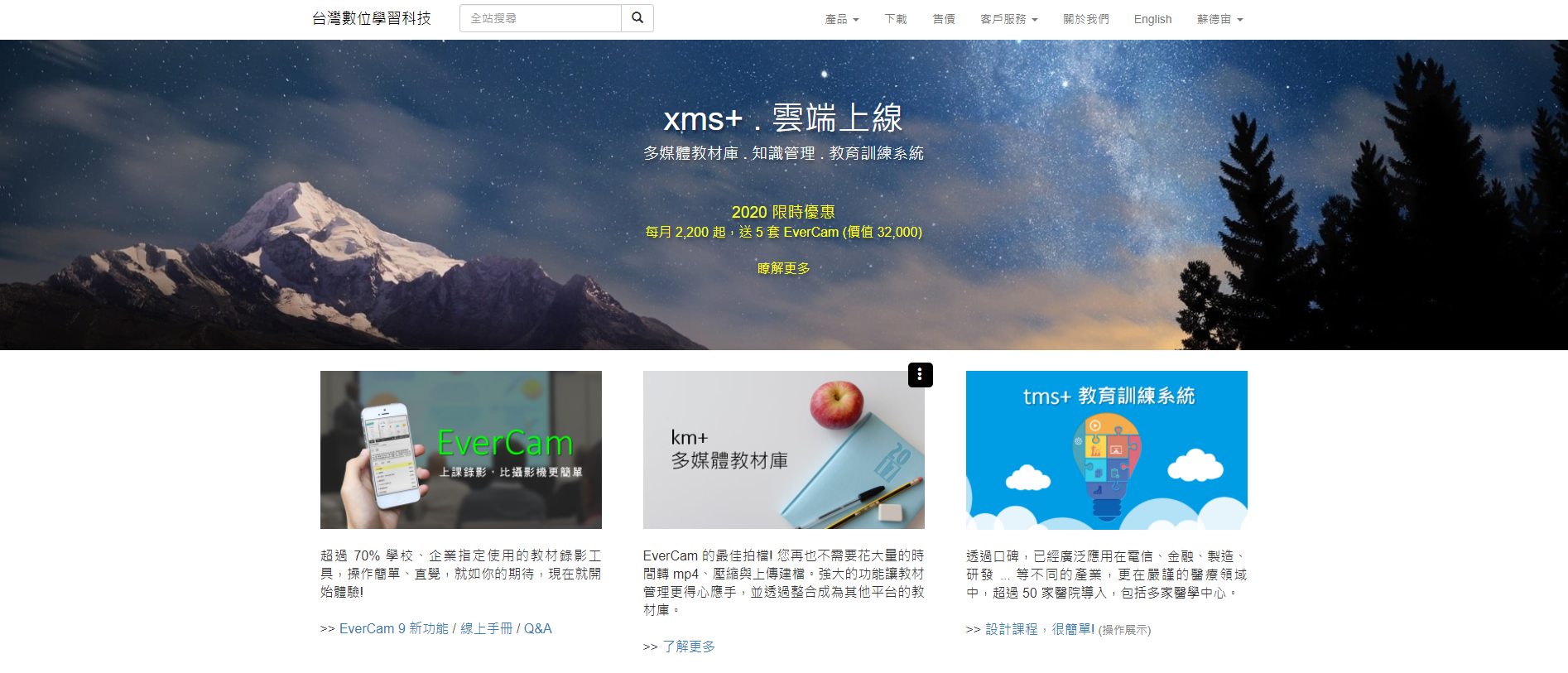 iphone 7plus 414x736 (1242x2208 縮放 300%)
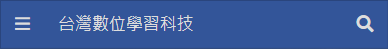 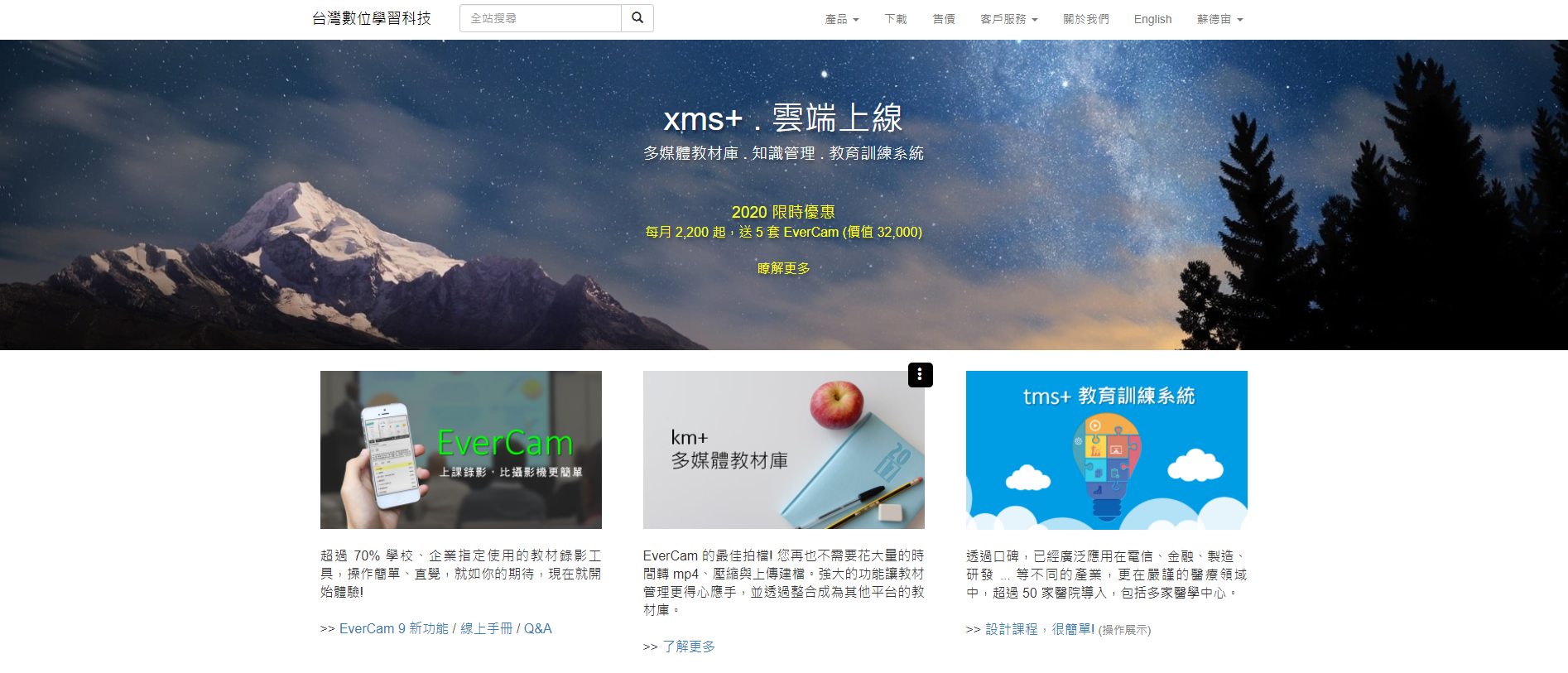 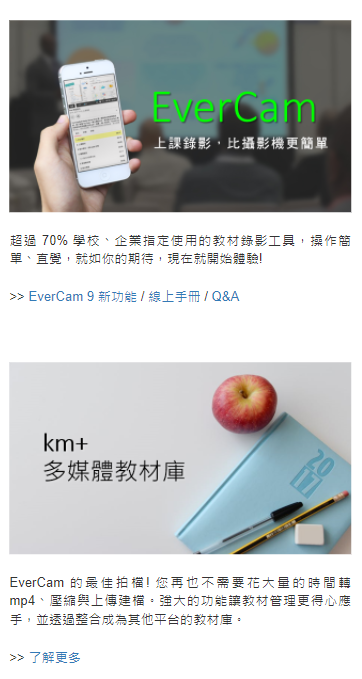 1:1 寬度 720 的輔助框
置中
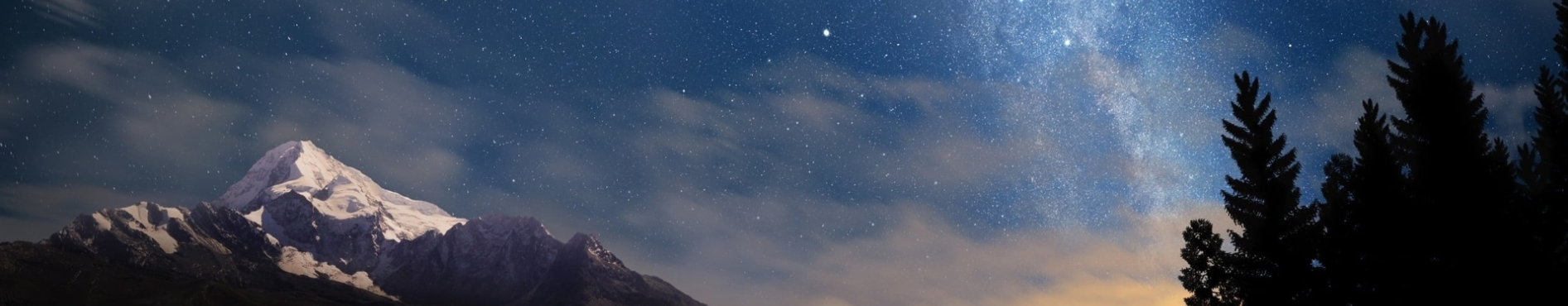 靠右
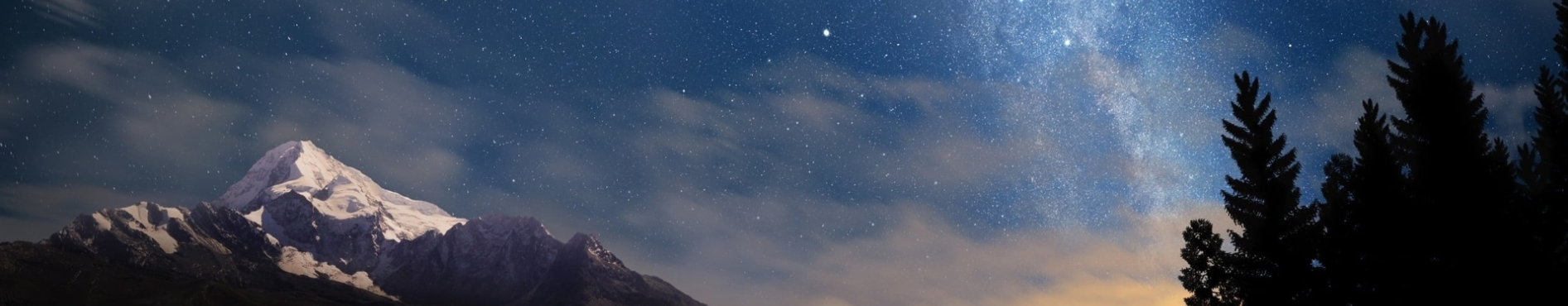 1:1 寬度 720 的輔助框
顯示 banner
不顯示 banner
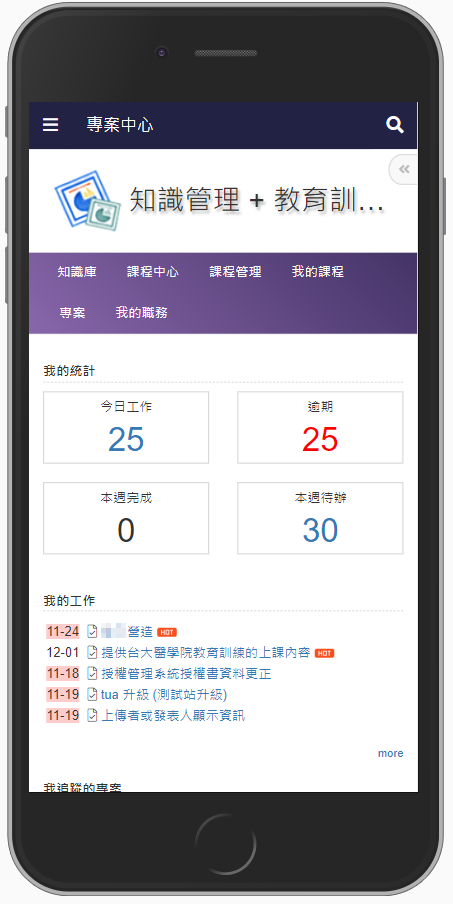 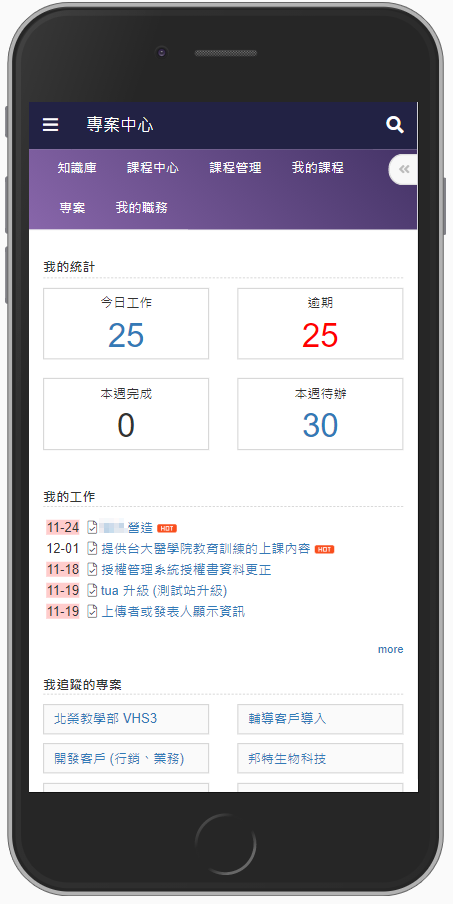 系統選單
banner
網站選單
1:1 寬度 720 的輔助框
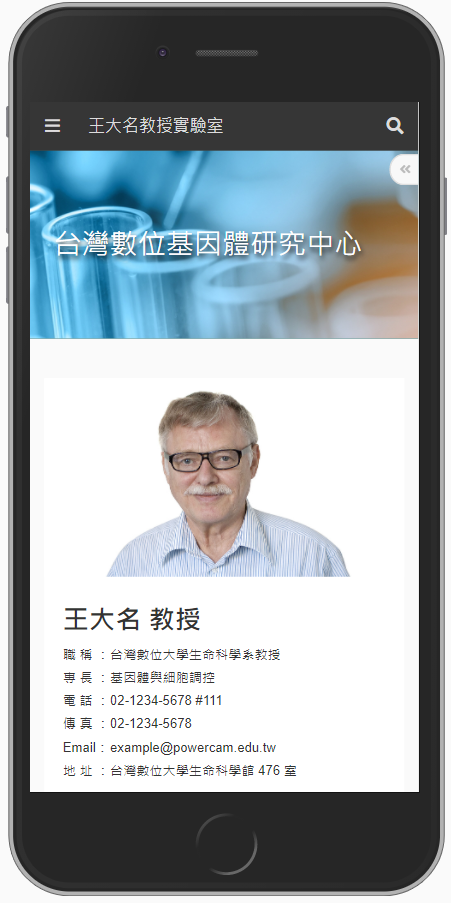 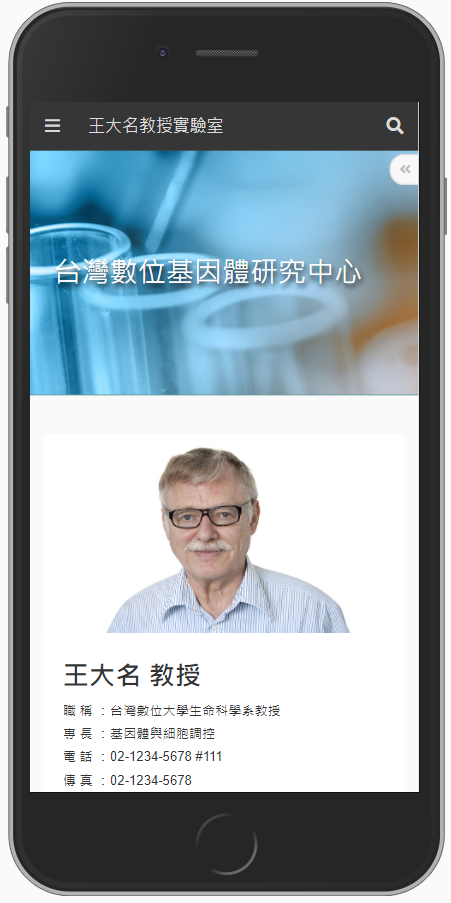 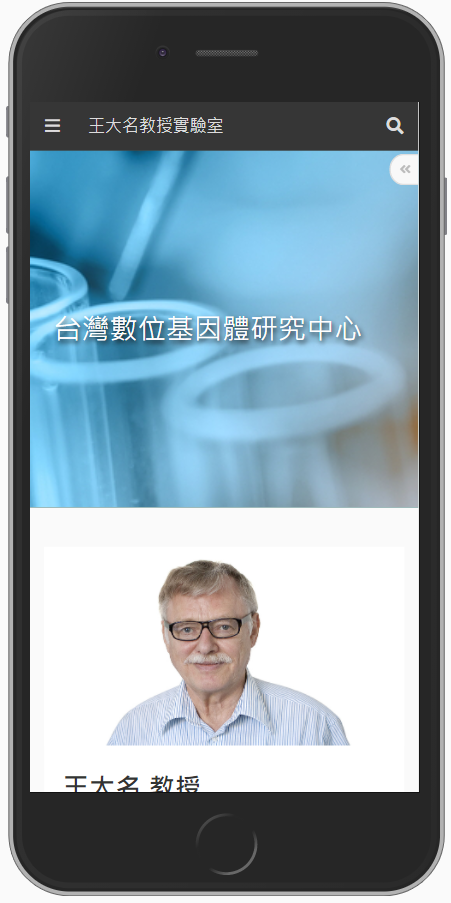 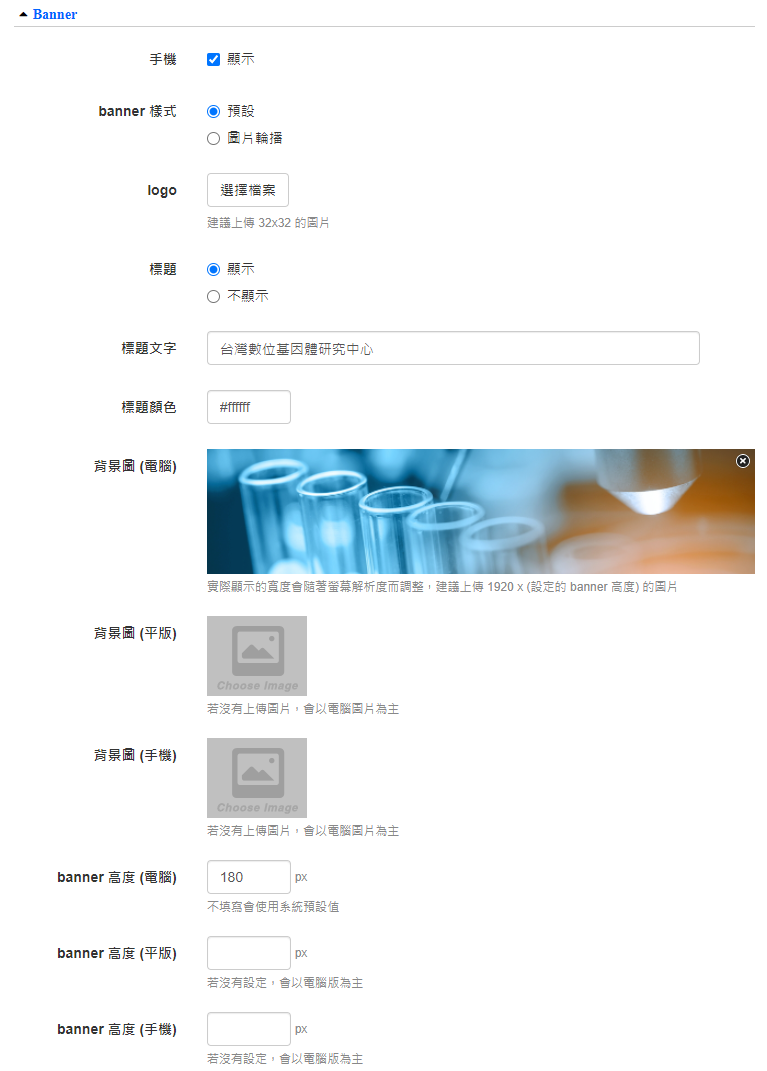 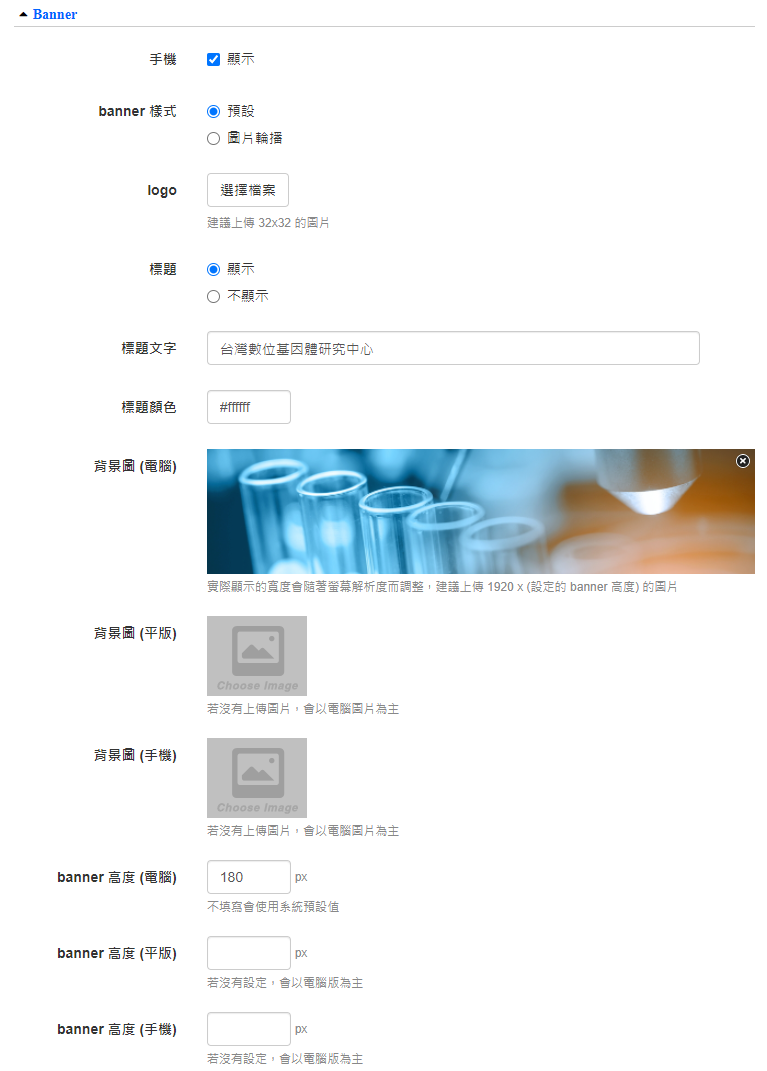 點擊換圖
點擊換圖
設定高度